Liste n°14
un bateau
une barque
un chaland
 


la Brière
le Brivet
la Loire
CE2
une mare
un ruisseau
un torrent
une rivière
un fleuve
les marais

naviguer
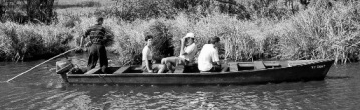 Liste n°14
un bateau
une barque
un chaland
 


la Brière
le Brivet
la Loire
CE2
une mare
un ruisseau
un torrent
une rivière
un fleuve
les marais

naviguer
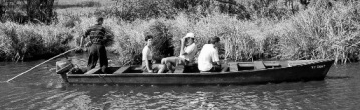 Liste n°14
un bateau
une barque
un chaland
 


la Brière
le Brivet
la Loire
CE2
une mare
un ruisseau
un torrent
une rivière
un fleuve
les marais

naviguer
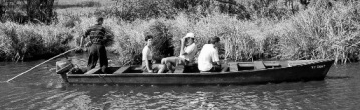 Liste n°14
un bateau
une barque
un chaland
 


la Brière
le Brivet
la Loire
CE2
une mare
un ruisseau
un torrent
une rivière
un fleuve
les marais

naviguer
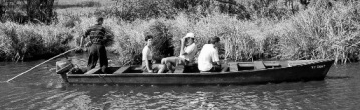 Liste n°14
Liste allégée
CE2
une mare
un ruisseau

un fleuve
les marais
La Loire
Une barque
Un chaland
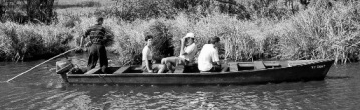 naviguer
Liste n°14
Liste allégée
CE2
une mare
un ruisseau

un fleuve
les marais
La Loire
Une barque
Un chaland
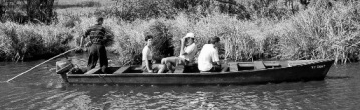 naviguer
Liste n°14
Liste allégée
CE2
une mare
un ruisseau

un fleuve
les marais
La Loire
Une barque
Un chaland
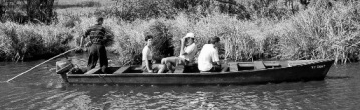 naviguer
Liste n°14
Liste allégée
CE2
une mare
un ruisseau

un fleuve
les marais
La Loire
Une barque
Un chaland
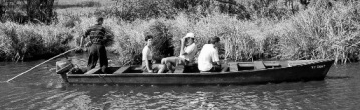 naviguer
Liste n°14
CM1
une mare
un ruisseau
un torrent
une rivière
un fleuve
les marais

naviguer
attraper
dévaler
un bateau
une barque
un chaland

un pêcheur
un filet
la pente 

la Brière
le Brivet
la Loire
Liste n°14
CM1
une mare
un ruisseau
un torrent
une rivière
un fleuve
les marais

naviguer
attraper
dévaler
un bateau
une barque
un chaland

un pêcheur
un filet
la pente 

la Brière
le Brivet
la Loire
Liste n°14
CM1
une mare
un ruisseau
un torrent
une rivière
un fleuve
les marais

naviguer
attraper
dévaler
un bateau
une barque
un chaland

un pêcheur
un filet
la pente 

la Brière
le Brivet
la Loire
Liste n°14
CM1
une mare
un ruisseau
un torrent
une rivière
un fleuve
les marais

naviguer
attraper
dévaler
un bateau
une barque
un chaland

un pêcheur
un filet
la pente 

la Brière
le Brivet
la Loire